Муниципальное бюджетное дошкольное 
образовательное учреждение 
«Детский сад  N11»
Мастер - класс«Георгиевская лента из бумаги»
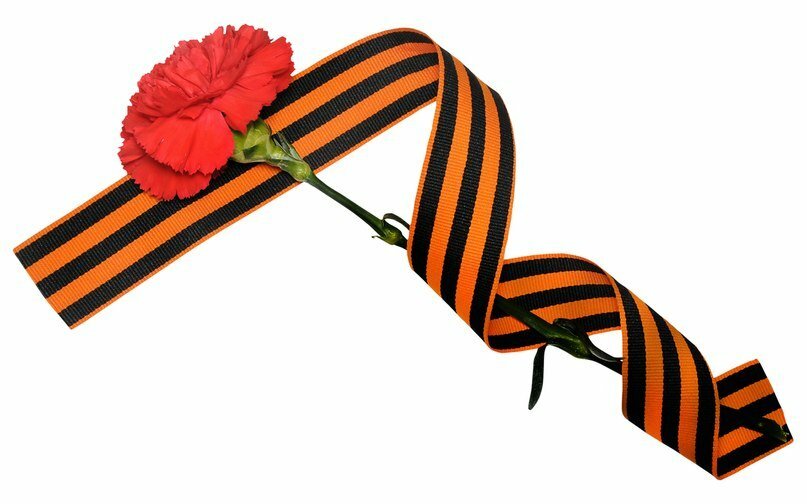 Подготовил: воспитатель
высшей категории 
Чистякова Татьяна Викторовна
2019г.
Спасибо за внимание!